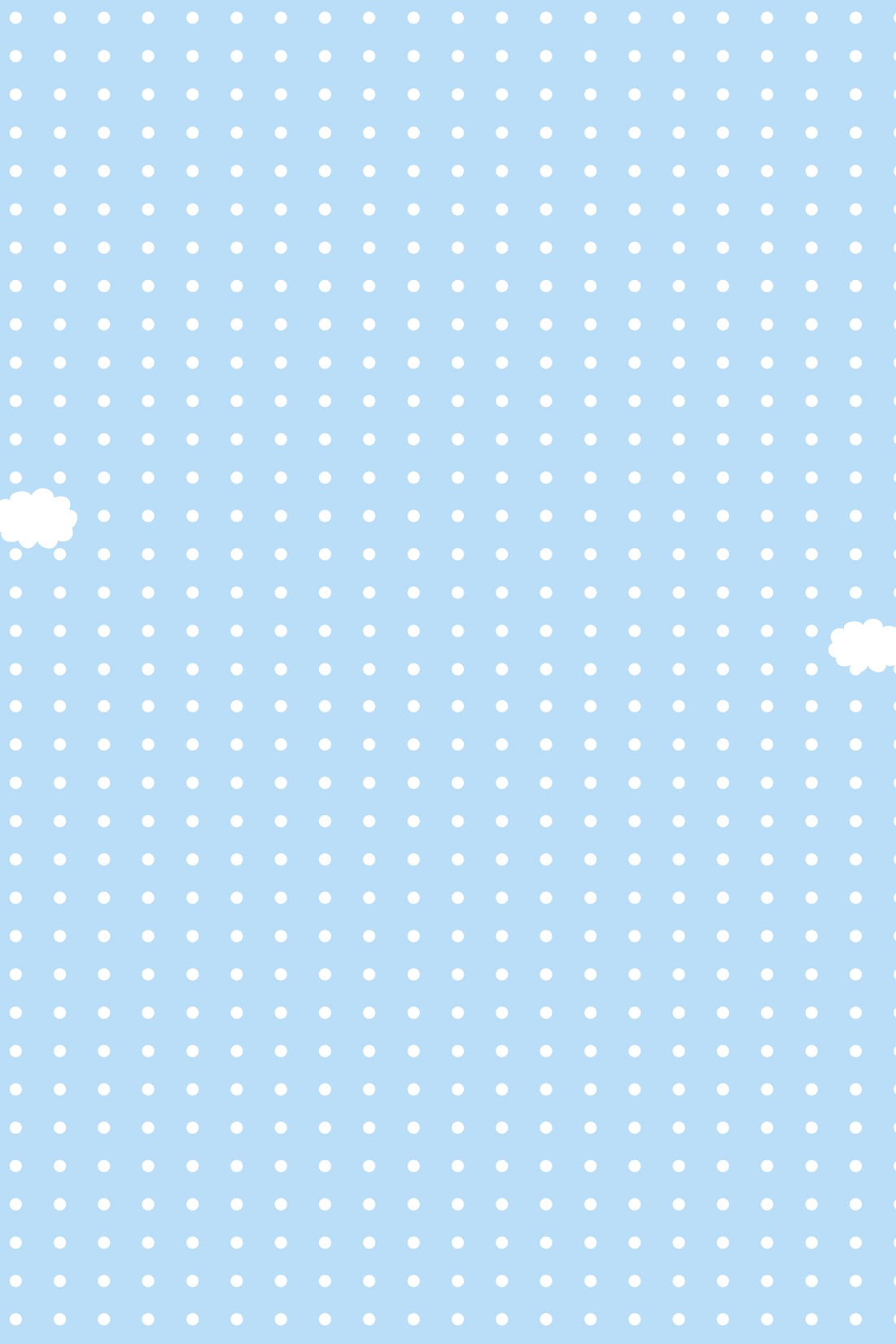 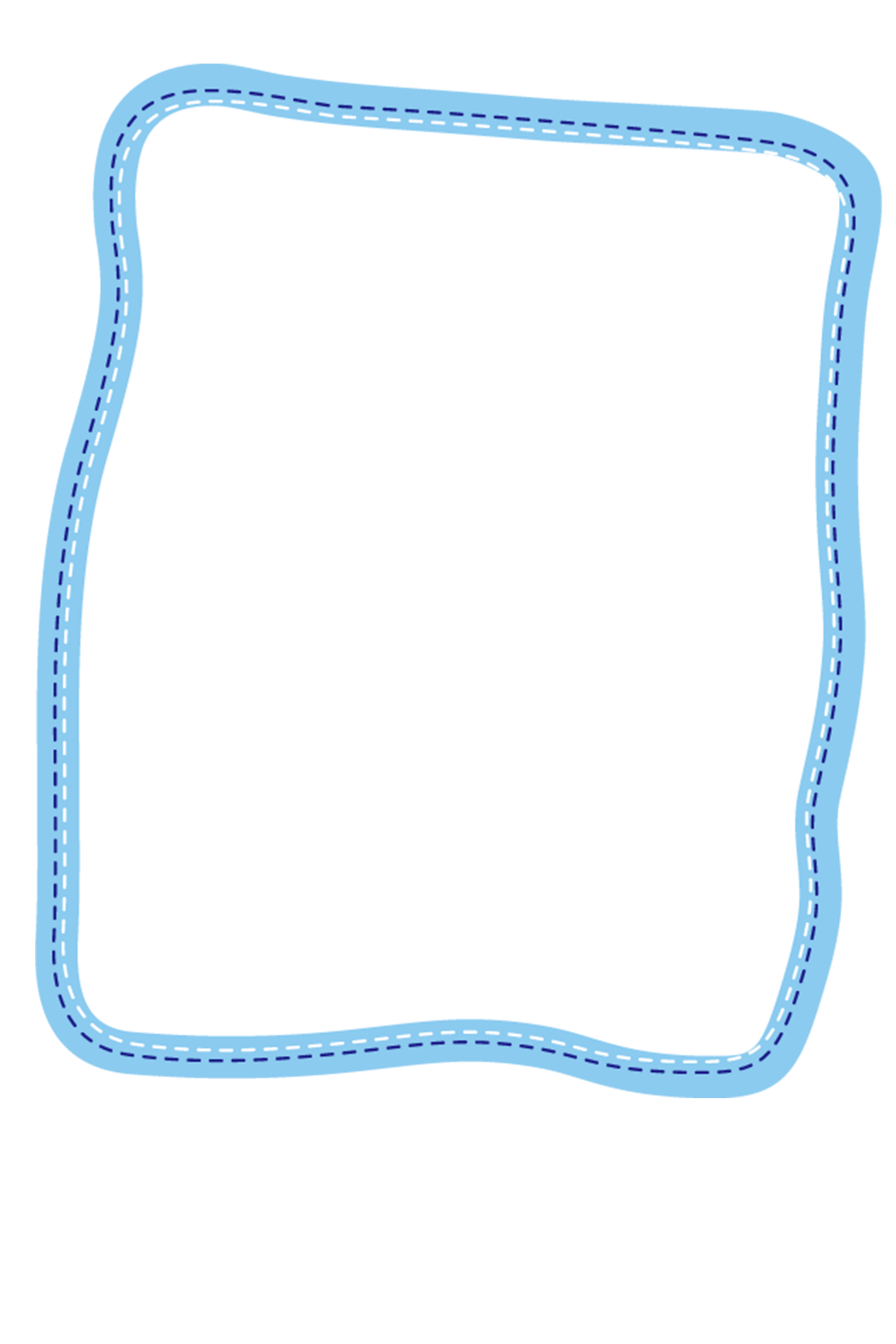 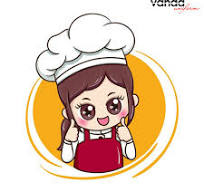 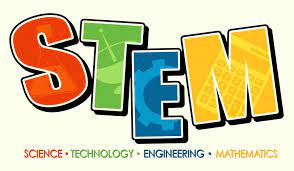 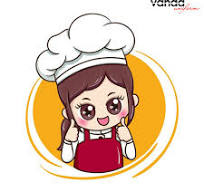 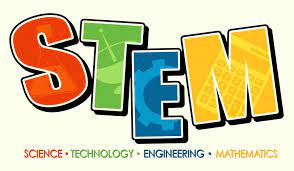 PHÒNG GD&ĐT THÀNH PHỐ 
TRƯỜNG TIỂU HỌC KIM ĐỒNG
CHUYÊN ĐỀ BÀI HỌC STEM
 “MENU BỮA ĂN CÂN BẰNG CỦA SIÊU ĐẦU BẾP NHÍ”
CHUYÊN ĐỀ BÀI HỌC STEM
 “MENU BỮA ĂN CÂN BẰNG CỦA SIÊU ĐẦU BẾP NHÍ”
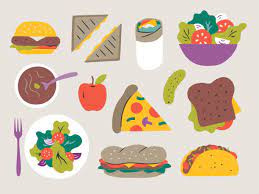 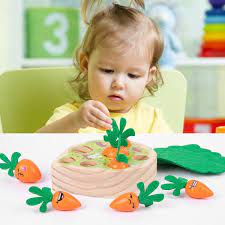 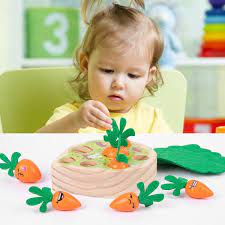 Người thực hiện: GV Quách Thị Hương
   Tổ chuyên môn khối:4
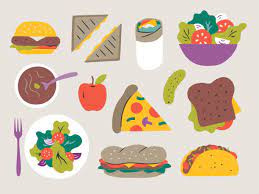 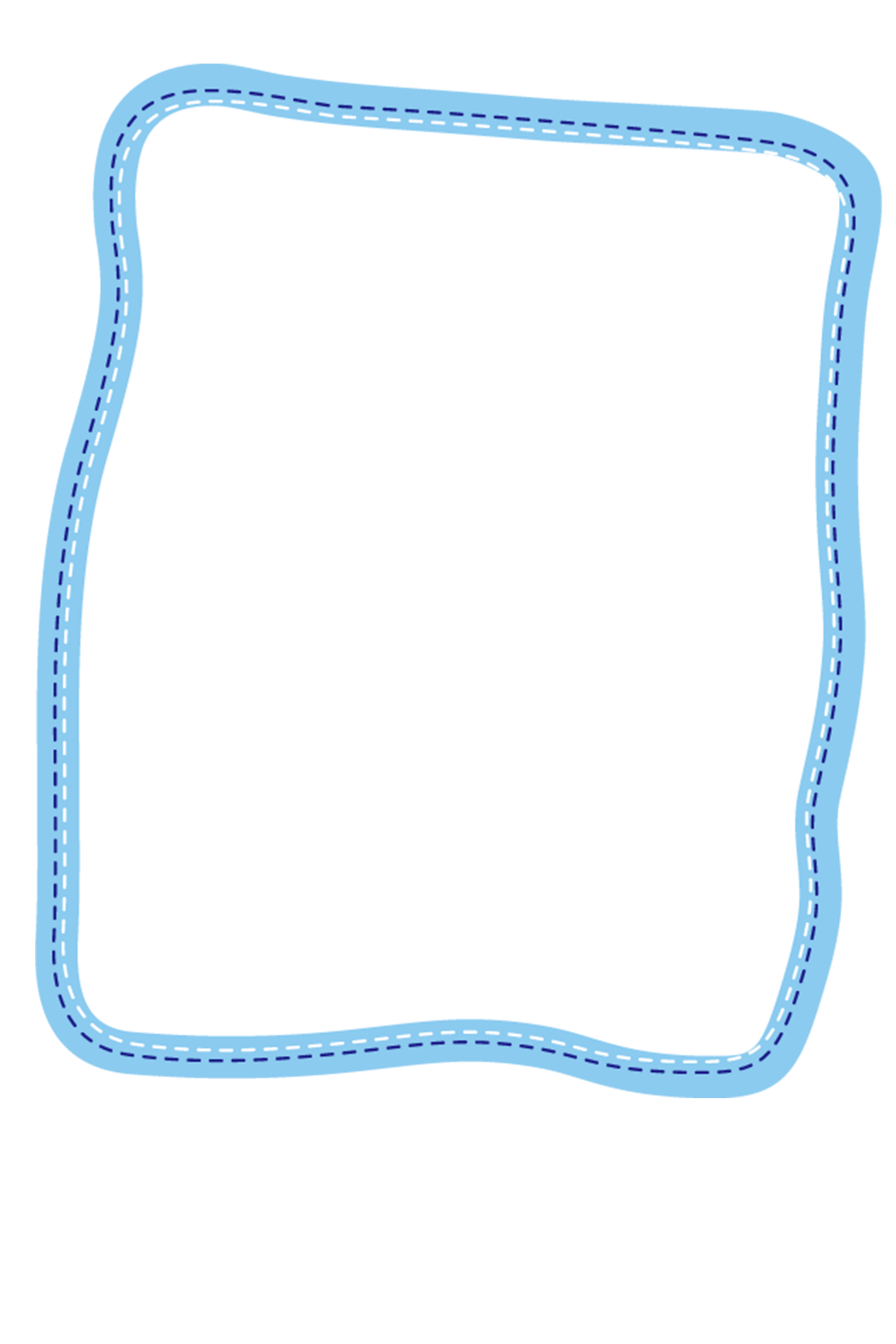 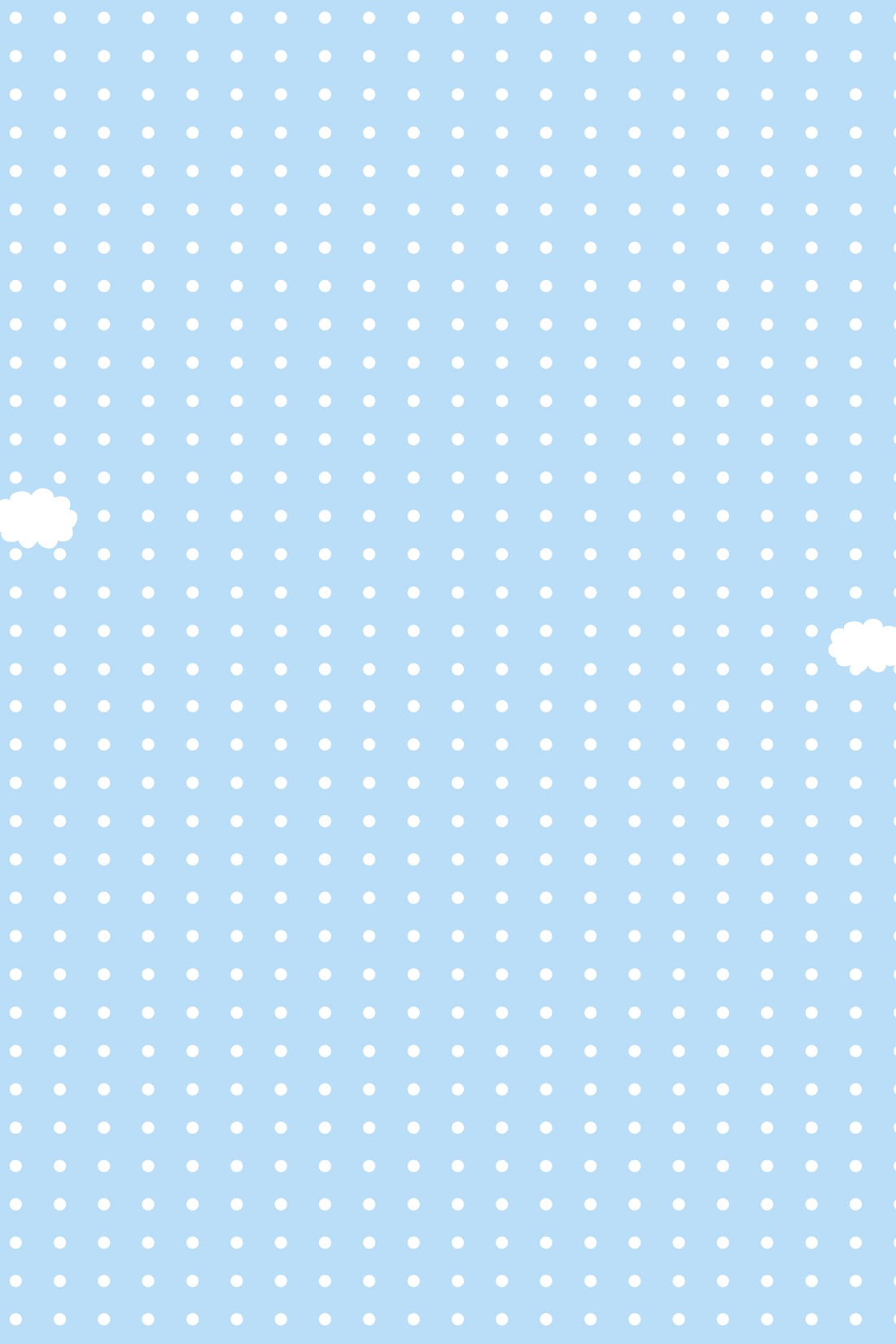 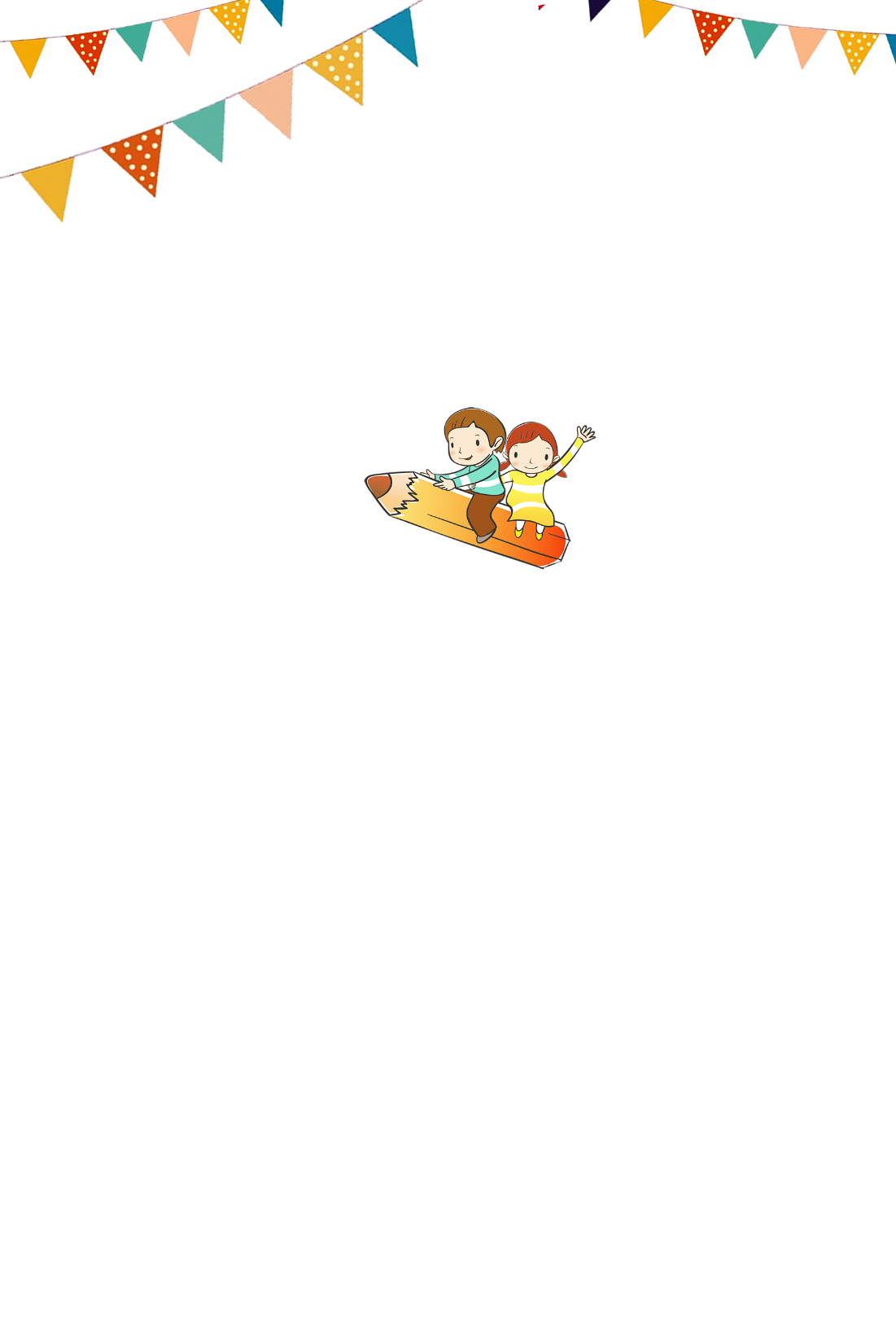 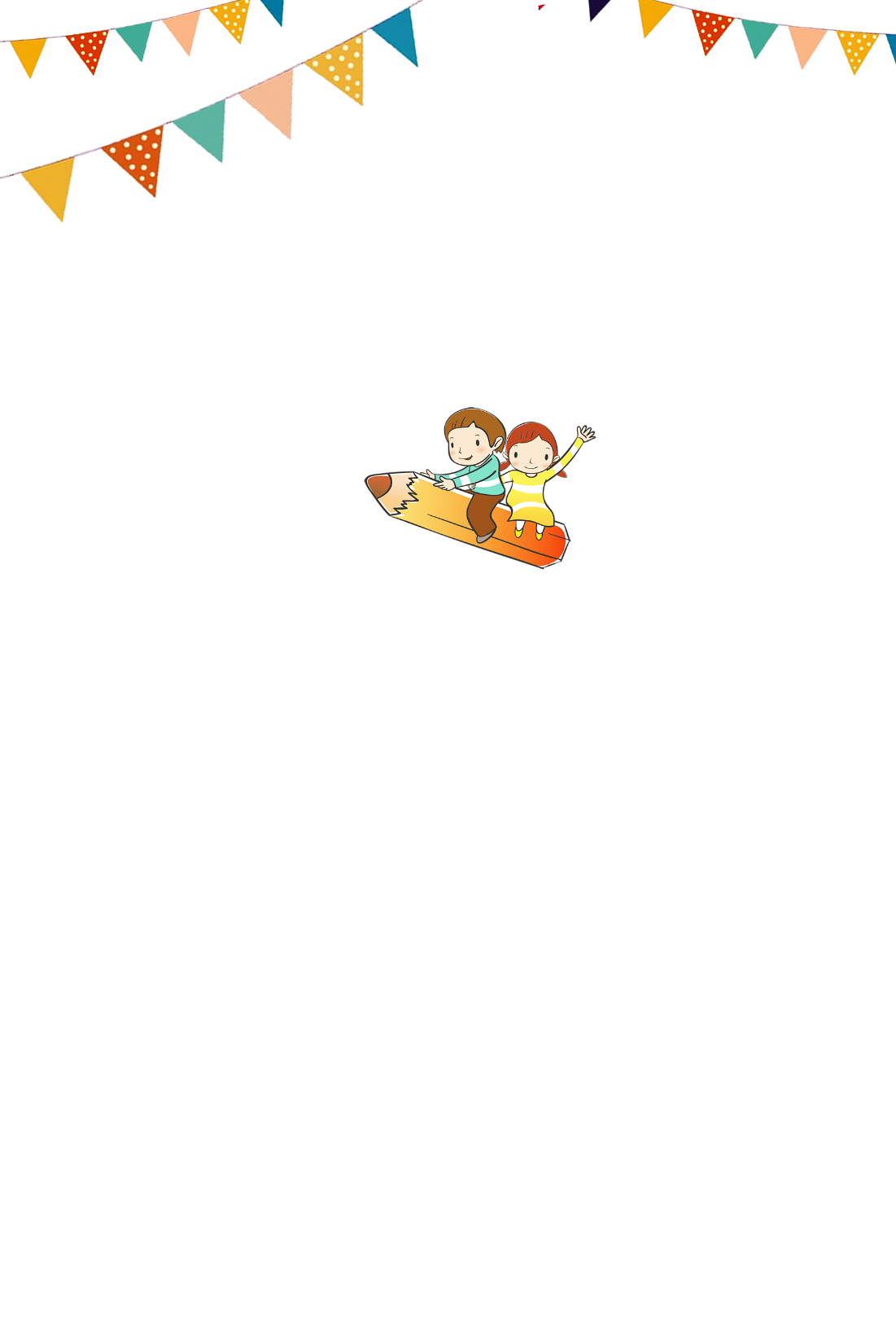 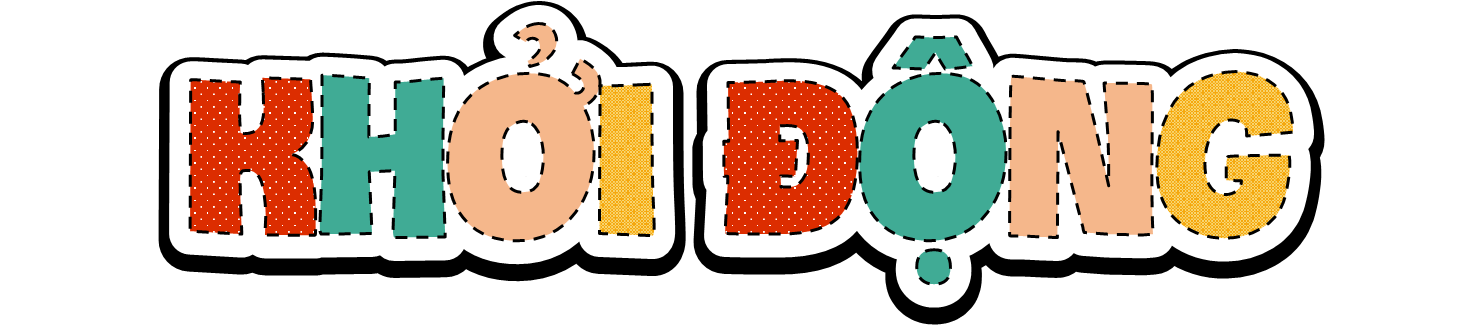 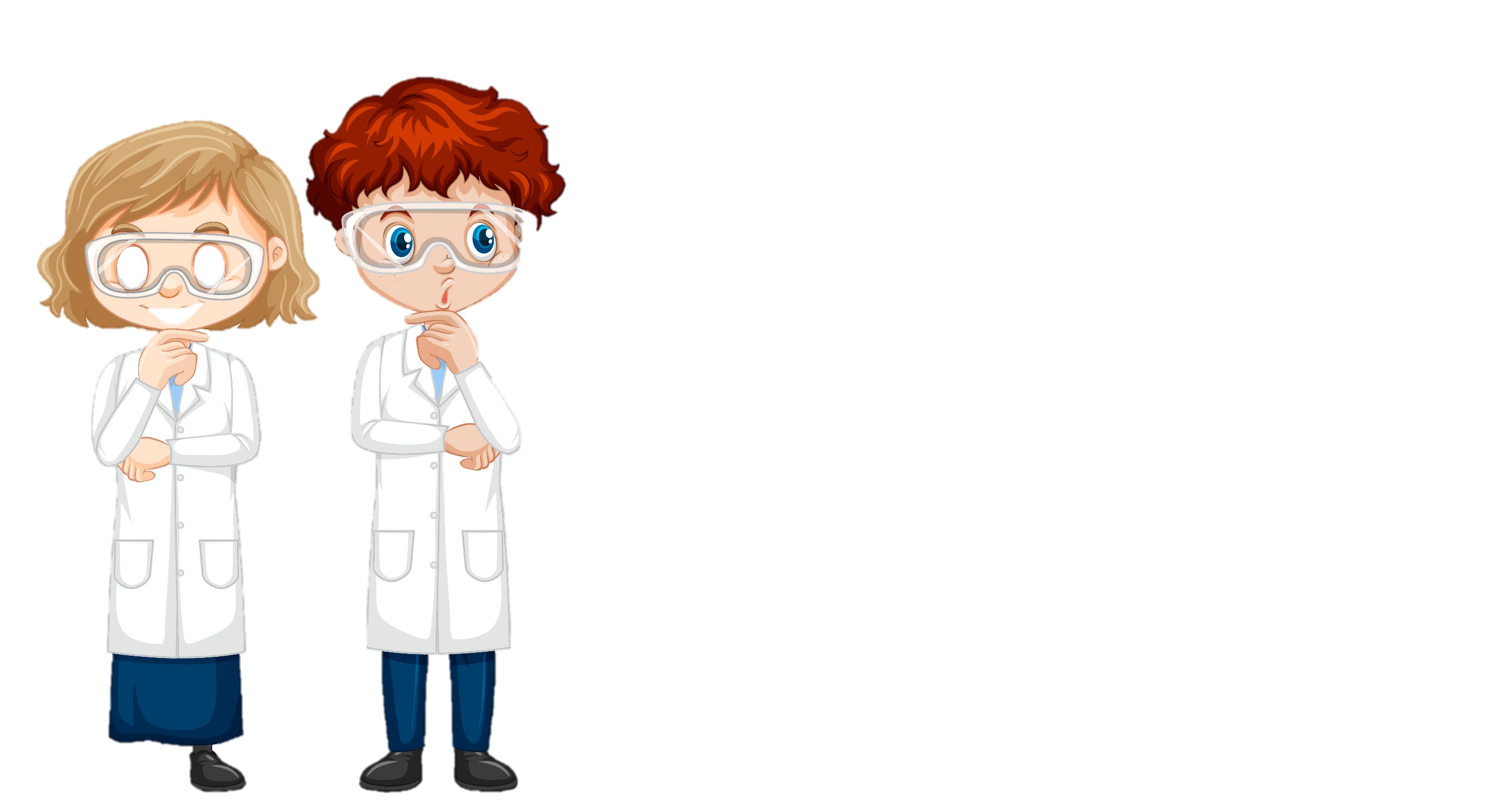 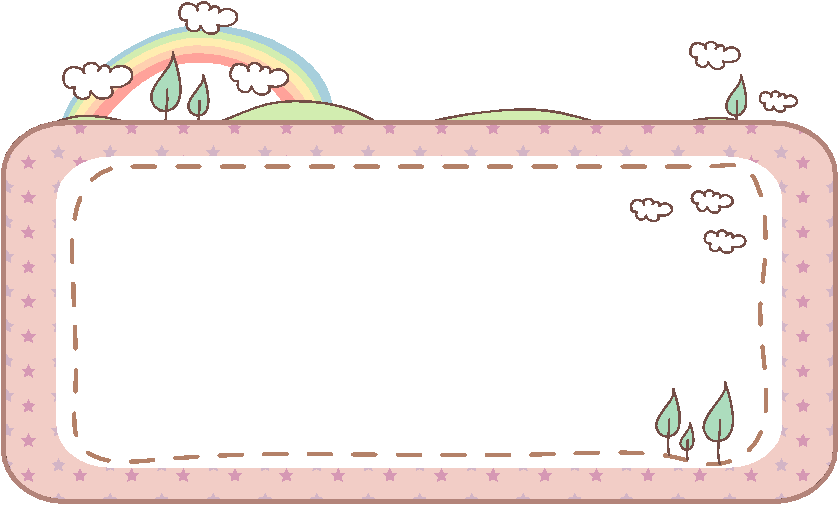 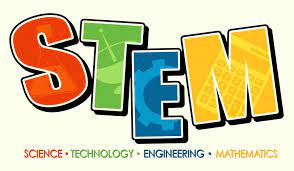 Bài học Stem
“MENU BỮA ĂN CÂN BẰNG CỦA SIÊU ĐẦU BẾP NHÍ”
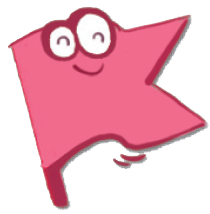 Giao nhiệm vụ
+ Thiết kế và chế tạo một “Menu bữa ăn cân bằng của siêu đầu bếp nhí” giúp em xây dựng được thực đơn ăn đầy đủ chất dinh dưỡng trong một bữa. Yêu cầu của sản phẩm:
+ Menu đảm bảo dinh dưỡng thể hiện được 4 nhóm chất dinh dưỡng.
+ Chia hợp lí các thực phẩm cung cấp các nhóm chất dinh dưỡng cần cho một bữa ăn.
+ Hình ảnh mô tả/minh họa phù hợp, màu sắc nổi bật, sáng tạo.
+Tên thực đơn ấn tượng.
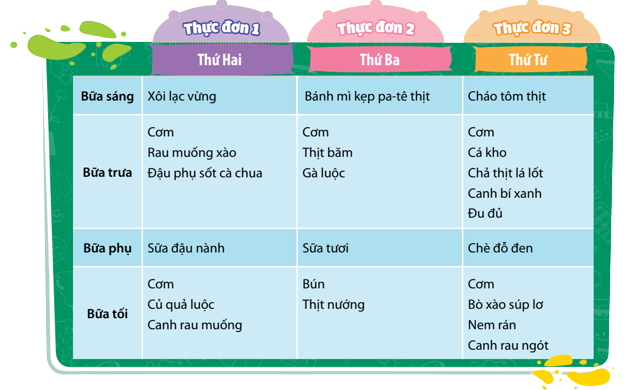 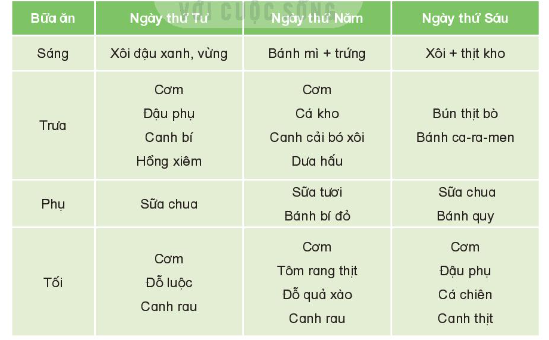 5
6
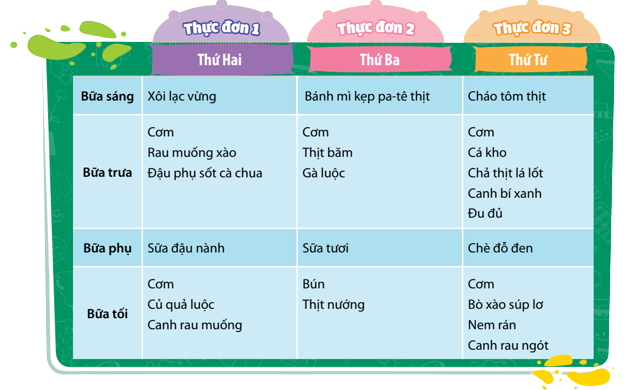 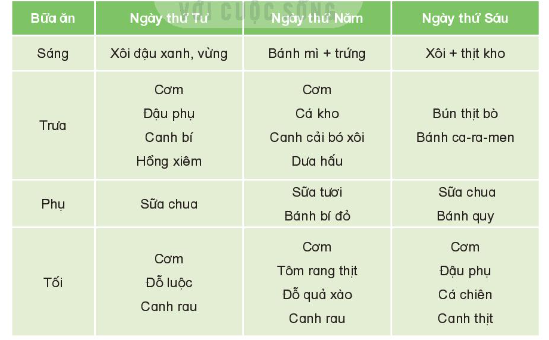 7
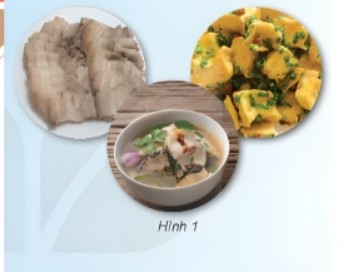 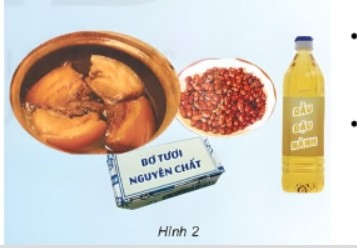 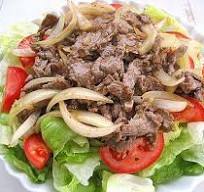 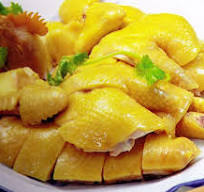 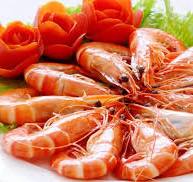 HÌNH 2
HÌNH 1
8
9
10
ĂN UỐNG CÂN BẰNG VÀ LÀNH MẠNH
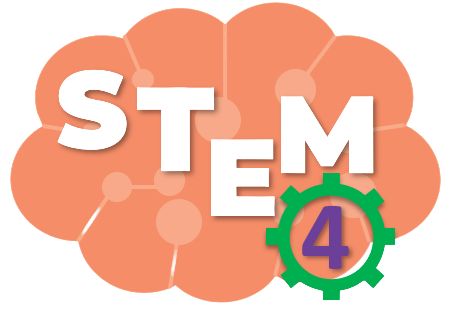 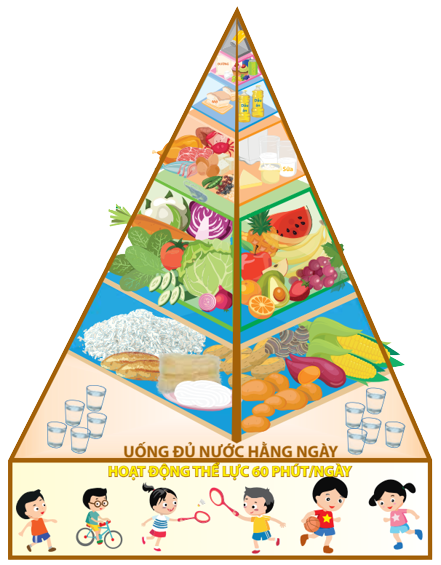 MUỐI (ăn hạn chế)
Dưới 4 g
ĐƯỜNG, ĐỒ NGỌT (ăn ít)
Dưới 15 g
DẦU MỠ dưới 15 g
SỮA VÀ CHẾ PHẨM SỮA
400 ml đến 600 ml
THỊT, THUỶ SẢN, TRỨNG VÀ HẠT
150 g đến 250 g
RAU LÁ, RAU CỦ QUẢ
150 g đến 250 g
TRÁI CÂY, QUẢ CHÍN
150 g đến 250 g
NGŨ CỐC, KHOAI CỦ
VÀ SẢN PHẨM CHẾ BIẾN
150 đến 250 g
THÁP DINH DƯỠNG CHO TRẺ 6 - 11 TUỔI
Trung bình cho một trẻ trong một ngày
[Speaker Notes: GV đặt vấn đề: Mỗi loại thức ăn đều có định lượng đưa vào cơ thể, không có món nào ăn nhiều, thường xuyên, liên tục là tốt.
GV bấm vào tên các loại thức ăn, nếu chuyển sang màu xanh là cần ăn nhiều hơn, màu đỏ là nên hạn chế để tốt cho sức khỏe]
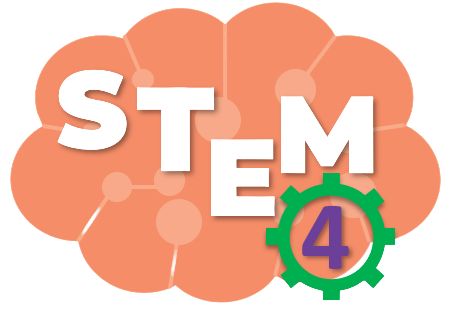 [Speaker Notes: GV cho HS thảo luận nhóm chia sẻ ý tưởng của nhóm, hỗ trợ nếu nhóm gặp khó khăn trong việc thể hiện ý tưởng. GV chiếu tiêu chí sản phẩm và yêu cầu HS dựa vào đó để thảo luận cho sản phẩm của mình]
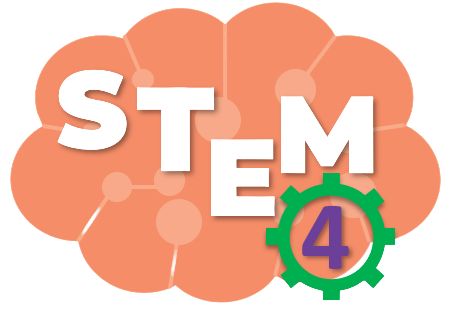 TIÊU CHÍ SẢN PHẨM
 Hình ảnh mô tả/minh họa phù hợp, màu sắc nổi bật, sáng tạo.
 Menu đảm bảo dinh dưỡng thể hiện được 4 nhóm chất dinh dưỡng.
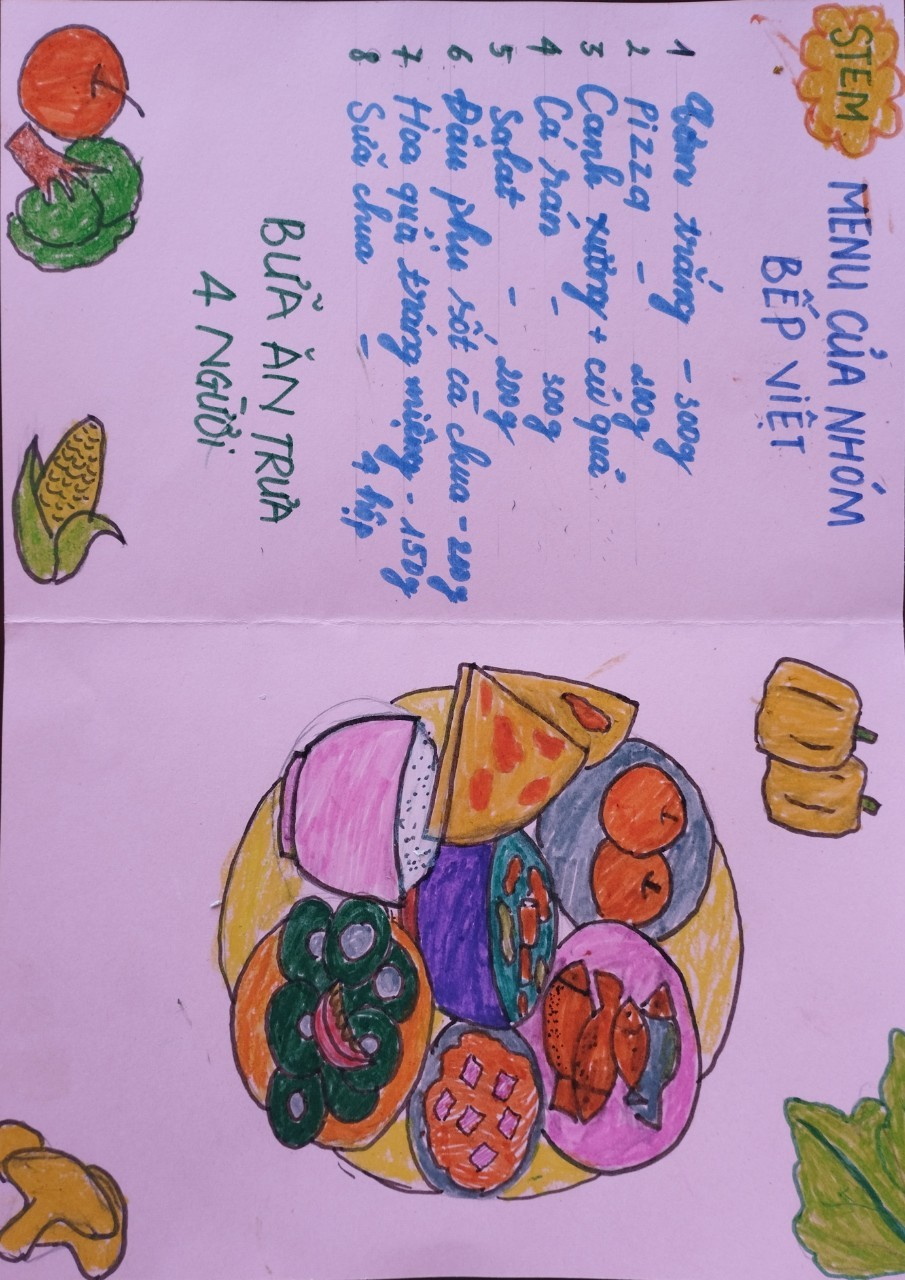  Chia hợp lí các thực phẩm cung cấp các nhóm chất dinh dưỡng cần cho một bữa ăn.
 Tên thực đơn ấn tượng.
[Speaker Notes: GV nêu yêu cầu sản phẩm]
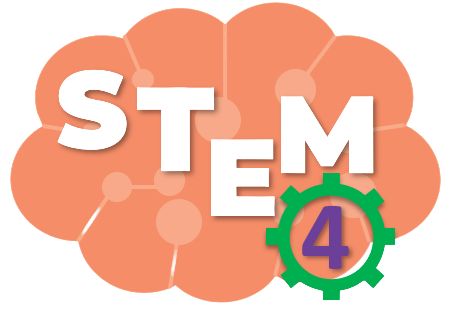 [Speaker Notes: GV cho HS thảo luận nhóm chia sẻ ý tưởng của nhóm, hỗ trợ nếu nhóm gặp khó khăn trong việc thể hiện ý tưởng. GV chiếu tiêu chí sản phẩm và yêu cầu HS dựa vào đó để thảo luận cho sản phẩm của mình]
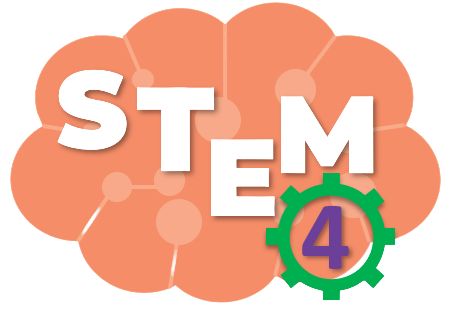 CÙNG VẬN ĐỘNG NÀO!
[Speaker Notes: GV cho HS cùng hát, múa]
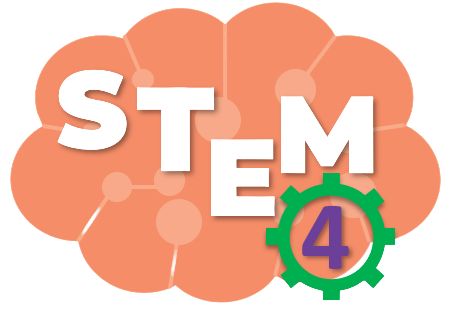 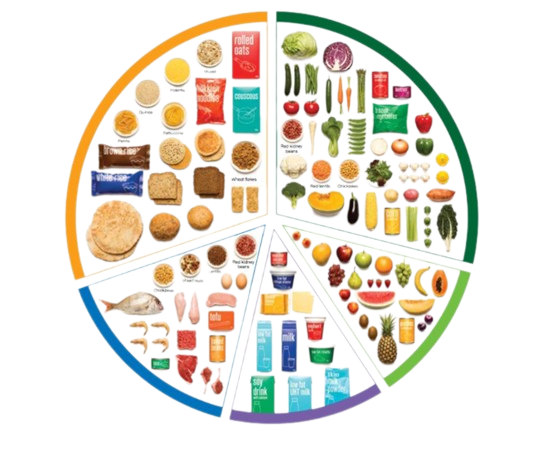 Chúng mình cùng tạo Menu bữa ăn cân bằng tốt cho sức khoẻ nhé!
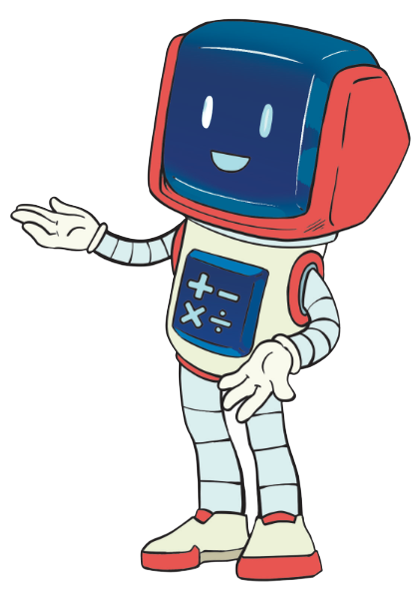 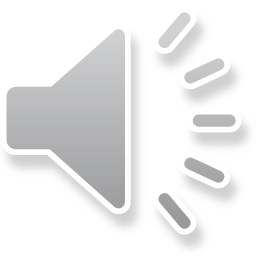 [Speaker Notes: GV: để có bữa ăn đảm bảo sức khỏe, cân bằng dinh dưỡng, chúng ta sẽ cùng tìm hiểu thực đơn, các nhóm thức ăn nên ăn hàng ngày và làm mô hình về chúng nhé!]
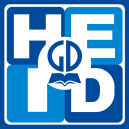 PHIẾU ĐÁNH GIÁ
17